Marketing for Golf Management
Chapter 7: Consumer Buying Behaviour
Unless otherwise noted, this work is licensed under a Creative Commons Attribution-NonCommercial-ShareAlike 4.0 International (CC BY-NC-SA 4.0) license. Feel free to use, modify, reuse or redistribute any portion of this presentation.
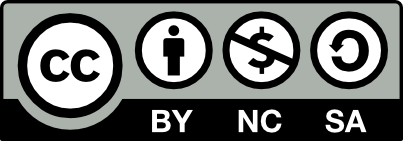 7.0 Learning Objectives
In this chapter, we will:

Describe the personal and psychological factors that may influence what consumers buy and when they buy it.
Explain what marketing professionals can do to influence consumers’ behaviour.
Explain how culture, subcultures, social classes, families, and reference groups affect consumers’ buying behaviour.
Contrast low-involvement and high-involvement buying decisions
Distinguish between the stages of the buying process and identify what happens in each stage.
7.1 Factors That Influence Consumers’ Buying Behavior
Consumer behavior is influenced by many things, including environmental and marketing factors, the situation, personal and psychological factors, family, and culture
Businesses often try to influence a consumer’s behavior with things they can control such as the layout of a store, music, grouping and availability of products, pricing, and advertising
While some influences may be temporary, and others are long-lasting, different factors can affect how buyers behave
7.2 Low-Involvement Versus High-Involvement Buying Decisions and the Consumer’s Decision-Making Process
The level of involvement reflects how important or interested you are in consuming a product and how much information you need to decide
The level of involvement in buying decisions may be considered a continuum from decisions that are fairly routine to decisions that require extensive thought and a high level of involvement
7.3 Stages in the Buying Process
7.4 Psychological Factors
Consumer behaviour considers the many reasons – personal, situational, psychological, and social – why people shop for products, buy and use them, sometimes become loyal customers, and then dispose of them
Environmental factors (such as the economy and technology) and marketing actions taken to create, communicate, and deliver products and services (such as sale prices, coupons, Internet sites, and new product features) may affect consumers’ behaviour
A consumer’s situation, personal factors, and culture also influence what, when, and how he or she buys things.
7.5 Revenue Generation in the Golf Industry
Club Revenue Generation
7.5 Golf Tournament Fundraiser Ideas for Nonprofits
7.5 Other revenue Pro Shop revenue streams include